OASIS-IPCAS 

with emphasis on a new application of

MR model completion

Hao, Q., Zhang, H.M. (HKU)
& Zhang, T. Gu, Y.X. & Fan, H.F.* 
(Inst. Phys., CAS)
OASIS & IPCAS

Zhang, T., He, Y., Wang, J.W., Wu, L.J., Zheng, C.D., 
Hao, Q., Gu, Y.X. and Fan, H.F. (2012) 

Institute of Physics, Chinese Academy of Sciences
Beijing, P. R. China
OASIS (One-wavelength Anomalous scattering or Single Isomorphous Substitution)
A direct-method phase extension/refinement program based on a partial structure, which can be just the heavy-atom sub-structure or it can be from fragments to a nearly complete model
SAD/SIR information will be beneficial but not compulsory

IPCAS (Iterative Protein Crystal-structure Automatic Solution )
A pipeline from reflection files (*.sca or *.mtz) to a structure model (*.pdb and *.mtz) 
Phasing: OASIS, ShelxC/D/E, PHASER
Density modification: DM, RESOLVE
Model building/refinement: ARP/wARP, PHENIX.AutoBuild, Buccaneer
Direct Methods in Protein Crystallography
Ab initio direct methods: 
                SAYTAN   (M.M. Woolfson’s team, 1988 ~)
                SnB  (H.A. Hauptman’s team, 1993 ~)
                SHELXD  (G.M. Sheldrick’s team, 1994 ~)
                ACORN  (M.M. Woolfson’s team, 2000 ~)
Direct-method phase extension/refinement:
(Combining direct methods with other protein phasing methods)  
         Fan, H.F. Acta Phys. Sin. 21, 1114-1118 (1965)
         Sayre, D. Acta Cryst. A28, 210-212 (1972)
         Hauptman, H.A. Acta Cryst. A38, 632-641; 289-294 (1982)
         Giacovazzo, C. Acta Cryst. A39, 585-592 (1983)
         Fan, H.F. & Gu, Y.X. Acta Cryst. A41, 280-284 (1985)
       OASIS  Hao, Q., Gu, Y.X., Zheng, C.D. & Fan, H.F.
                       J. Appl. Cryst. 33, 980-981 (2000)
Features of OASIS-IPCAS
•  SAD/SIR iteration
Iterative phasing/model building based on the heavy-atom substructure bearing SAD/SIR information 

•  MR iteration
Iterative phasing/model building based on a structure model, which can be from fragments to a nearly complete model without SAD/SIR information

•  Phase extension
Iterative phasing/model building based on a subset of known phases
‘SAD iteration’ in IPCAS
SAD data
Direct-method SAD phasing
Partial structure
OASIS
Density modification
DM
RESOLVE
AutoBuild (Phenix)
ARP/wARP/RefMac
Buccaneer/RefMac
Model building
and refinement
Ok?
No
Yes
Acta Cryst. D60, 1991-1996 (2004)
Acta Cryst. D62, 883-890 (2006)
End
Cochran
distribution
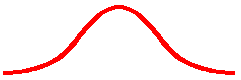 Peaked at
any where
from 0 to 2p
Direct-method SAD phasing
Phase information available in SAD given 
the known heavy-atom substructure
1
2
Bimodal distribution
from SAD
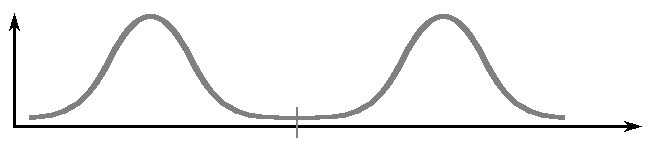 Sim 
distribution
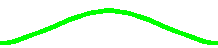 Peaked at
Some SAD phasing processes (e.g. Hendrickson & Teeter, Nature, 1981; Wang, Methods in Enzymology, 1985) make use of two of the three available distributions. We use all of them.
The phase of
F”
3
Direct-method SAD phasing
Bimodal 
SAD distribution
Cochran distribution combined with 
bimodal SAD distribution
Sim 
distribution
Acta Cryst. A41, 280-284 (1985)
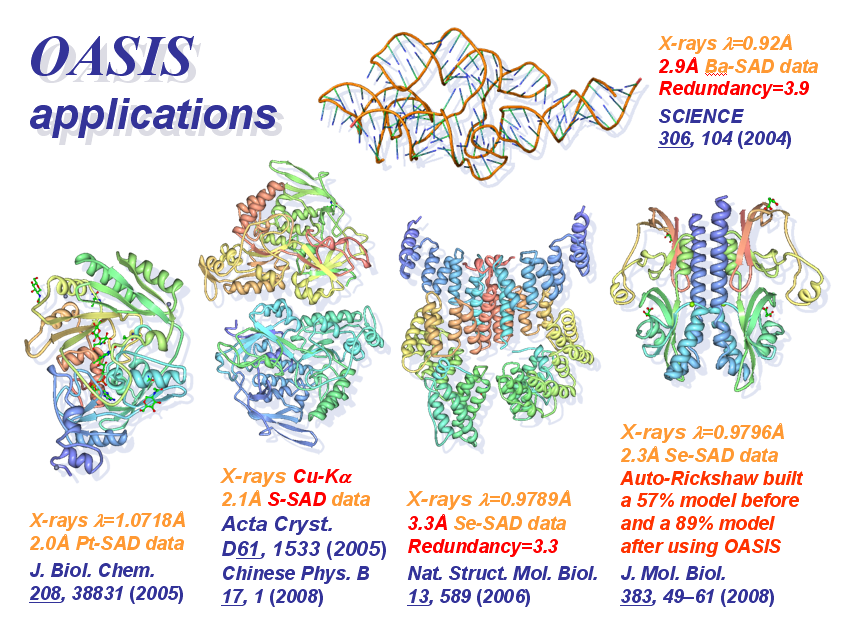 SAD phasing/
iteration
‘MR iteration’ in IPCAS
Direct method phase refinement
Partial structure
OASIS
Density modification
DM
RESOLVE
AutoBuild (Phenix)
ARP/wARP/RefMac
Buccaneer/RefMac
Model building
and refinement
Ok?
No
Yes
End
Phasing part of ‘MR iteration’
j”h is a set of ‘reference phases’  calculated each cycle from randomly selected 5% of the current structure model;
|Djh| is defined as the absolute difference between the current phase and j”h
Partial structure
Acta Cryst. D63, 793-799 (2007)
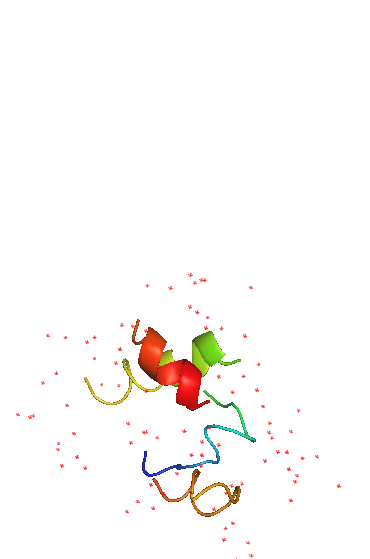 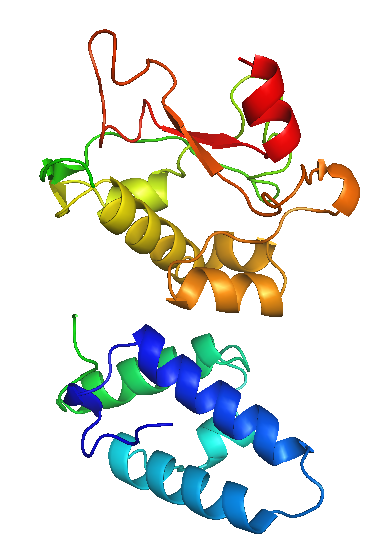 MR
model
Final
model
46 residues
13 with side chains
215 residues
MR-model completion with E7_C–Im7_C data (1ujz)
OASIS-DM-ARP/wARP iteration
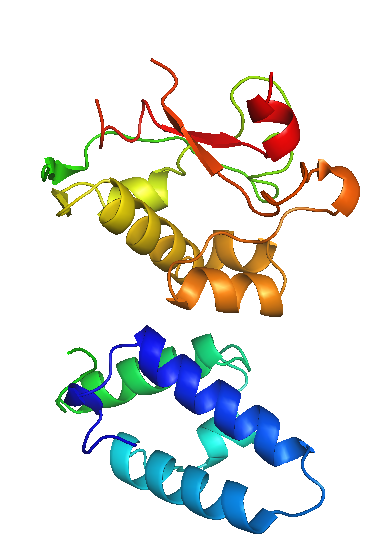 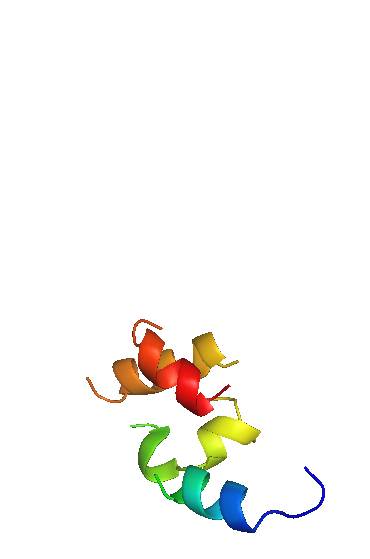 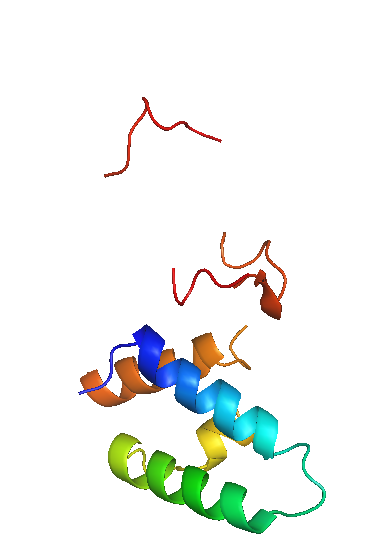 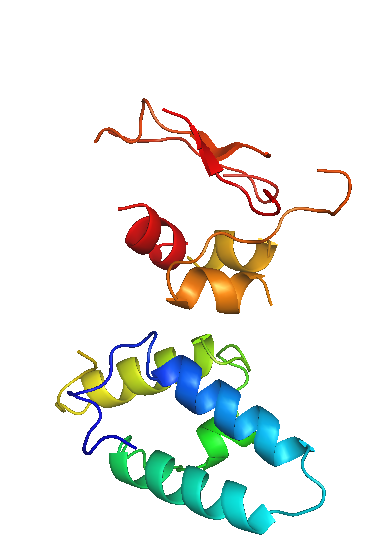 E7_C–Im7_C
Cycle 7
Cycle 5
Cycle 1
Cycle 3
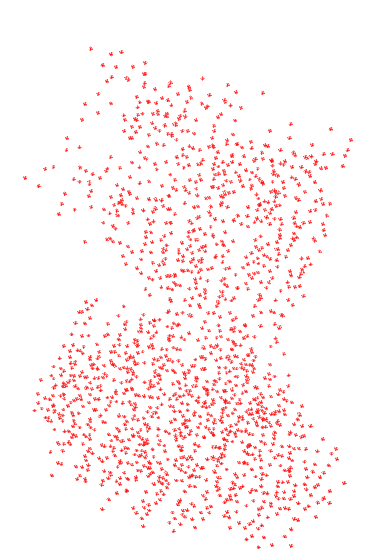 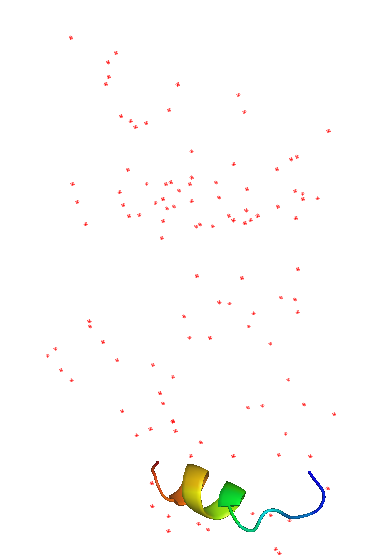 201 residues
all with side chains
ARP/wARP-DM
iteration
Cycle 2
Cycle 1
[Speaker Notes: 图中所示为蛋白质复合物E7_C–Im7_C的MR模型迭代过程。左边是由分子置换(MR)法求得的部分结构模型；右边是经过精修之后的“最终”模型。从MR模型出发用ARP/wARP-DM迭代，所得结构模型逐轮退化如图底部所示。及至第三轮还出现运行错误。但是，在ARP/wARP和DM之间加入OASIS-2006，则可以自动构建出相当于整体结构90%以上的结构模型，如图上部所示。]
Direct-method phase extension
As defined in 
MR iteration
Phenix.Autobuild
running with ‘quick’  and ‘helixes & strands only’
Input  known phases to be kept fixed until the resultant model becomes big enough
Initial  model
An example of direct-method phase extension
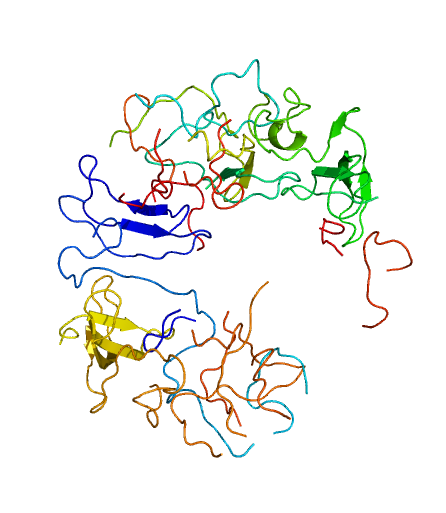 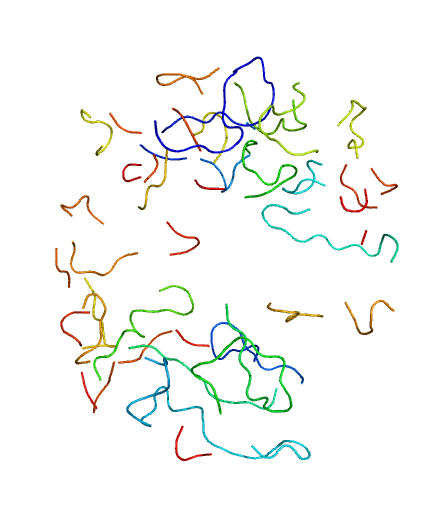 Starting with 4.5Å known
phases and
2.8Å Fobs
AutoBuild quick +
20 cycles of
DM-Buccaneer
iteration
AutoBuild quick +
20 cycles of
Oasis-DM-Buccaneer
iteration
1h3i Phase extension from 4.5 to 2.8Å
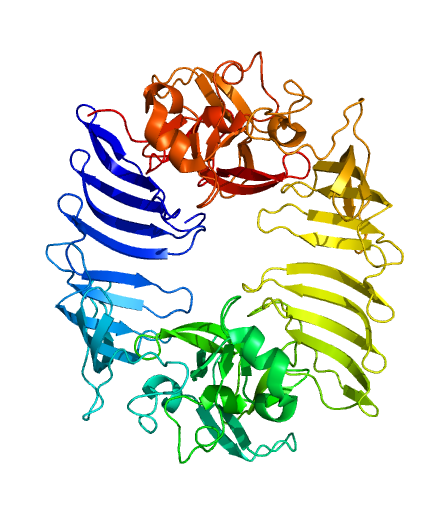 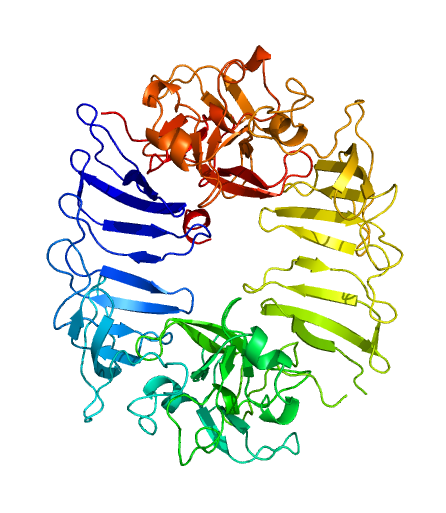 Final
model
A latest application of MR model completion

MBP-NDM1 Data (2.25Å resolution) was used 
(Zhang and Hao, The FASEB Journal, 2011)
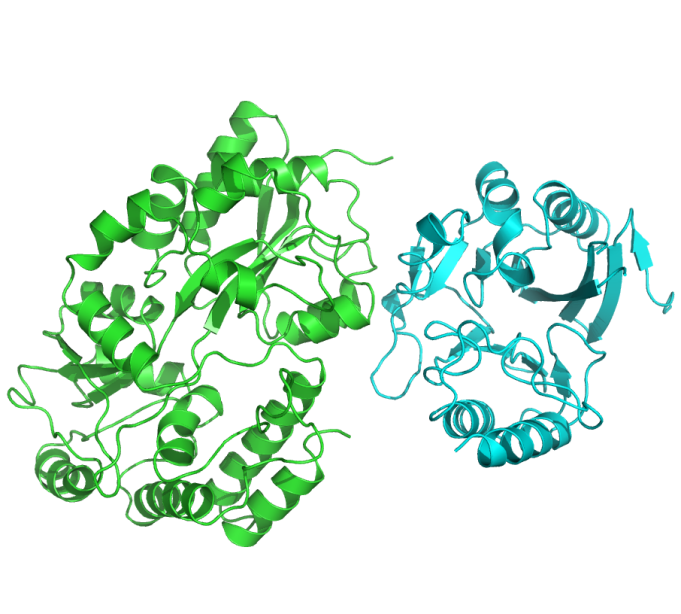 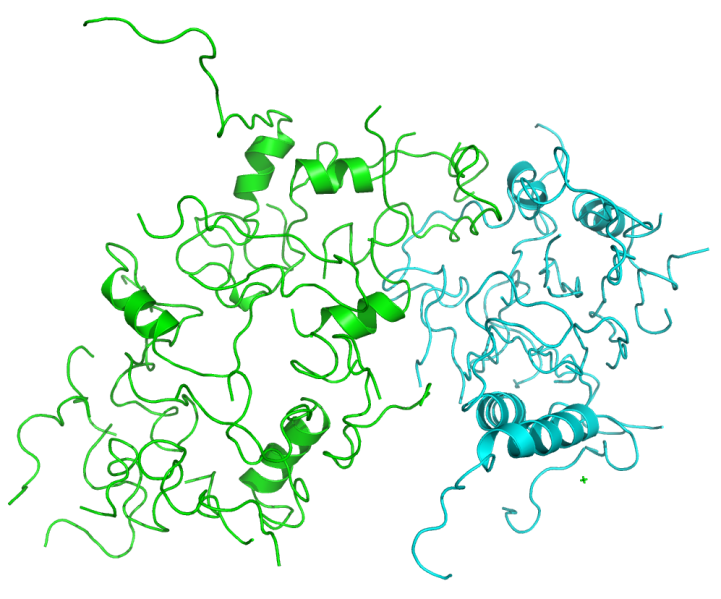 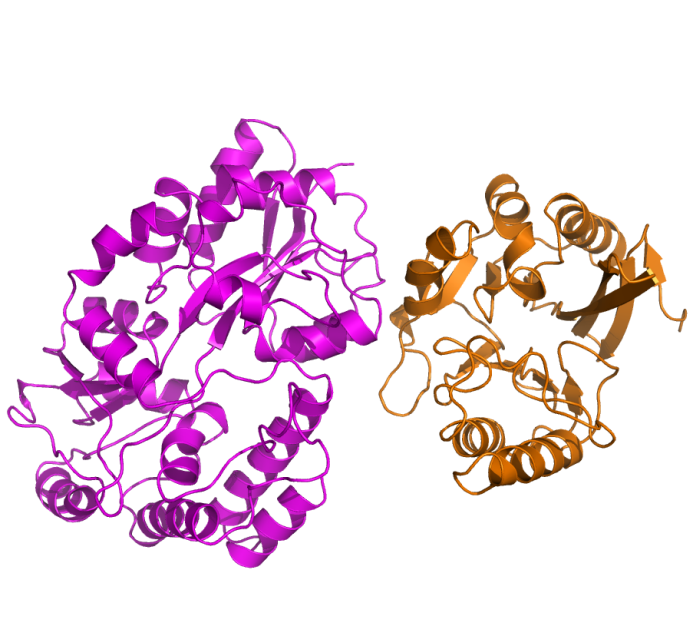 With OASIS
Target structure
Without OASIS
Acknowledgements
This work is supported by the 973 Project (Grant No. 2011CB911101) of the Ministry of Science and Technology of China
&
GRF grant 765909M from the Research Grant Council of Hong Kong